ГТО
Готов к труду и обороне
Садртдинова Н.К.
Готов к труду и обороне (ГТО) — разрабатываемая программная и нормативная основа физического воспитания населения России.
Существовала программа с 1931 по 1991 год. Охватывала возраст от 10 до 60 лет. 

С 2010 года программа начала свое возрождение.
4 апреля 2013 президент России поручил правительству РФ разработать Всероссийский физкультурно-спортивный комплекс. Государственный музей спорта с 10 сентября по 15 ноября 2013 года провёл всероссийский конкурс на разработку названия, эскизов знака и талисмана для комплекса. В результате конкурса было определено название «Всероссийский физкультурно-спортивный комплекс «Горжусь тобой, Отечество» и около 20 эскизов знаков представлены для голосования среди населения. В 2013 году велись разработки проекта комплекса «Горжусь тобой, Отечество». Для принявших участие в тестировании, но не выполнивших нормативы, предполагался знак «Участник».
24 марта 2014 года президент России подписал указ, которым постановил до 15 июня 2014 утвердить «Положение о Всероссийском физкультурно-спортивном комплексе «Готов к труду и обороне» (ГТО)», до 1 августа разработать сопутствующие нормативно-правовые акты и ввести комплекс в действие с 1 сентября.
Знак ГТО
Бронзовый, серебряный и золотой знаки отличия ГТО соответствуют трём видам сложности. Золотой знак может получить выполнивший нормативы, соответствующие серебряному знаку отличия, и имеющий спортивные звания и разряды не ниже второго юношеского.
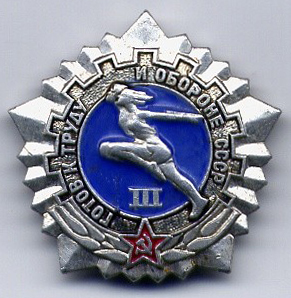 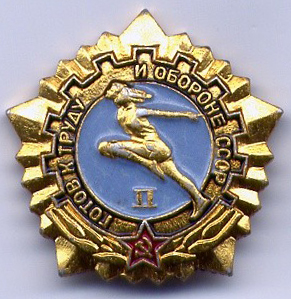 Испытания
Челночный бег 3×10 м
Бег 30, 60, 100 м
Бег 1000; 1500; 2000; 2500; 3000 м
Прыжок в длину с места, тройной прыжок в длину с места и прыжок в длину с разбега
Подтягивания на низкой (из виса лежа) и высокой (из виса) перекладинах
Сгибание и разгибание рук в упоре лежа
Поднимание туловища из положения лежа на спине за 1 минуту
Наклон вперёд из положения стоя на полу или гимнастической скамье
Метание спортивного снаряда в цель и на дальность
Рывок гири 16 кг
Плавание 10, 15, 25, 50 м
Бег на лыжах или кросс по пересеченной местности 1, 2, 3, 5, 10 км
Стрельба из пневматической винтовки или электронного оружия из положения сидя и положения стоя
Туристический поход с проверкой туристических навыков.
Нормативы ГТО
Комплекс будет содержать 11 ступеней. Для каждой ступени предлагаются собственные названия.
I ступень: 1—2 классы (6—8 лет);
II ступень: 3—4 классы (9—10 лет);
III ступень: 5—6 классы (11—12 лет);
IV ступень: 7—9 классы (13—15 лет);
V ступень: 10—11 классы, среднее профессиональное образование (16—17 лет);
VI ступень: 18—29 лет;
VII ступень: 30—39 лет;
VIII ступень: 40—49 лет;
IX ступень: 50—59 лет;
X ступень: 60—69 лет;
XI ступень: 70 лет и старше.
Обязательные испытания состоят из тестов на силу, быстроту, гибкость и выносливость. Испытания по выбору состоят из тестов на координационные способности и прикладные навыки. Для подготовки к испытаниям даются рекомендации к недельному двигательному режиму. Комплекс может также содержать оценку знания о гигиене занятий физической культурой, основы истории развития физической культуры и основы методики самостоятельных занятий.
Пример испытаний на VI ступень для мужчин 18—29 лет из комплекса «Горжусь тобой, Отечество»:
Спортивные разряды 3, 2 и 1 юношеский, III, II, I взрослые и КМС получаются в многоборьях полиатлона и других видах спорта, входящих в ЕВСК.
Техника выполнения не которых  нормативов
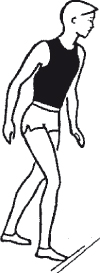 «Бег на короткие дисанции» 
Выполняется с высокого старта.
Техника выполнения команды «На старт!»:
сильнейшую ногу поставить вплотную к стартовой линии;
немного повернуть носок внутрь;
другая нога на 1,5–2 стопы сзади;
тяжесть тела равномерно распределяется на обе ноги;
туловище выпрямлено;
руки свободно опущены.
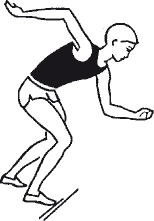 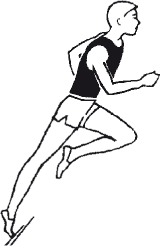 Техника выполнения команды «Внимание!»:
наклонить туловище вперед под углом 45°;
тяжесть тела перенести на сильнейшую ногу.

Техника выполнения команды «Марш!»:
бегун резко бросается вперед;
через 5–6 шагов принимается вертикальное положение тела.
«Прыжки в длину с места»
Техника прыжка в длину с места делится на:
Подготовку к отталкиванию
Отталкивание
Полет
Приземление
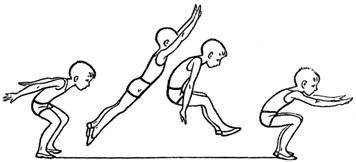 «Метание мяча»
Держание мяча: указательный, средний, безымянный пальцы размещены сзади мяча, а большой и мизинец поддерживают мяч сбоку. Рука, удерживающая снаряд, не напряжена. 

Техника метания мяча состоит из:
Держание мяча
Замаха
Броска
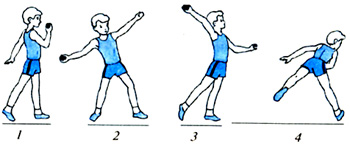 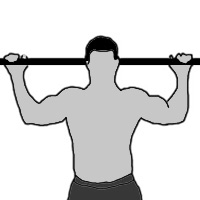 «Подтягивание на перекладине»
У юношей используется подтягивание на высокой перекладине. Существует 2 вида подтягивания:
Подтягивания прямым хватом
Подтягивания обратным хватом

У девушек используется подтягивание на низкой перекладине.
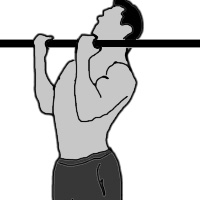 Подтягивания прямым хватом
Традиционный вариант. Основной акцент: на мышцы спины и предплечье
Исполнение: возьмитесь за перекладину хватом, равным ширине плеч. Повисни, немного прогнув спину и скрестив ноги. Подтягивайся, сводя лопатки и стараясь коснуться перекладины верхом груди. Когда отпускаешься в нижней точке полностью выпрямляй руки.
Подтягивания обратным хватом
Этот вариант легче предыдущего. Основной акцент: широчайшие мышцы спины и бицепсы
Исполнение: хват, равный ширине плеч, только ладони на себя. Подтягивайся, придерживаясь тех же правил
«Лыжные гонки»
Различают два стиля катания на лыжах:
Классический стиль – лыжи перемещаются параллельно относительно друг друга
Коньковый стиль – лыжник двигается как конькобежец, отталкиваясь от снега внутренней поверхностью лыж. 

Лыжи изготавливают из 2 материалов:
Дерева
Пластика
Сегодня большим спросом пользуются именно пластиковые лыжи, а деревянные лыжи уже мало где можно купить. Пластиковые лыжи имеют много преимуществ перед деревянными. Они прочнее, долговечнее – не расслаиваются и не намокают, они легче и скоростнее. На пластиковых лыжах можно кататься даже в оттепель
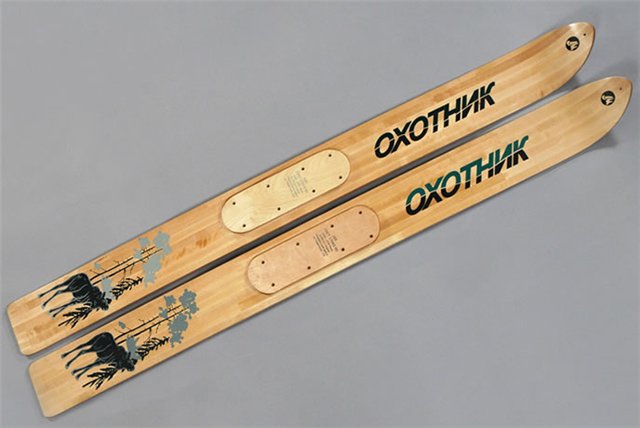 Спасибо за внимание!